多元出路
1
資歷架構
資料來源：賽馬會鼓掌・創你程計劃
https://www.clapforyouth.org.hk/resources/local-study-pathways/
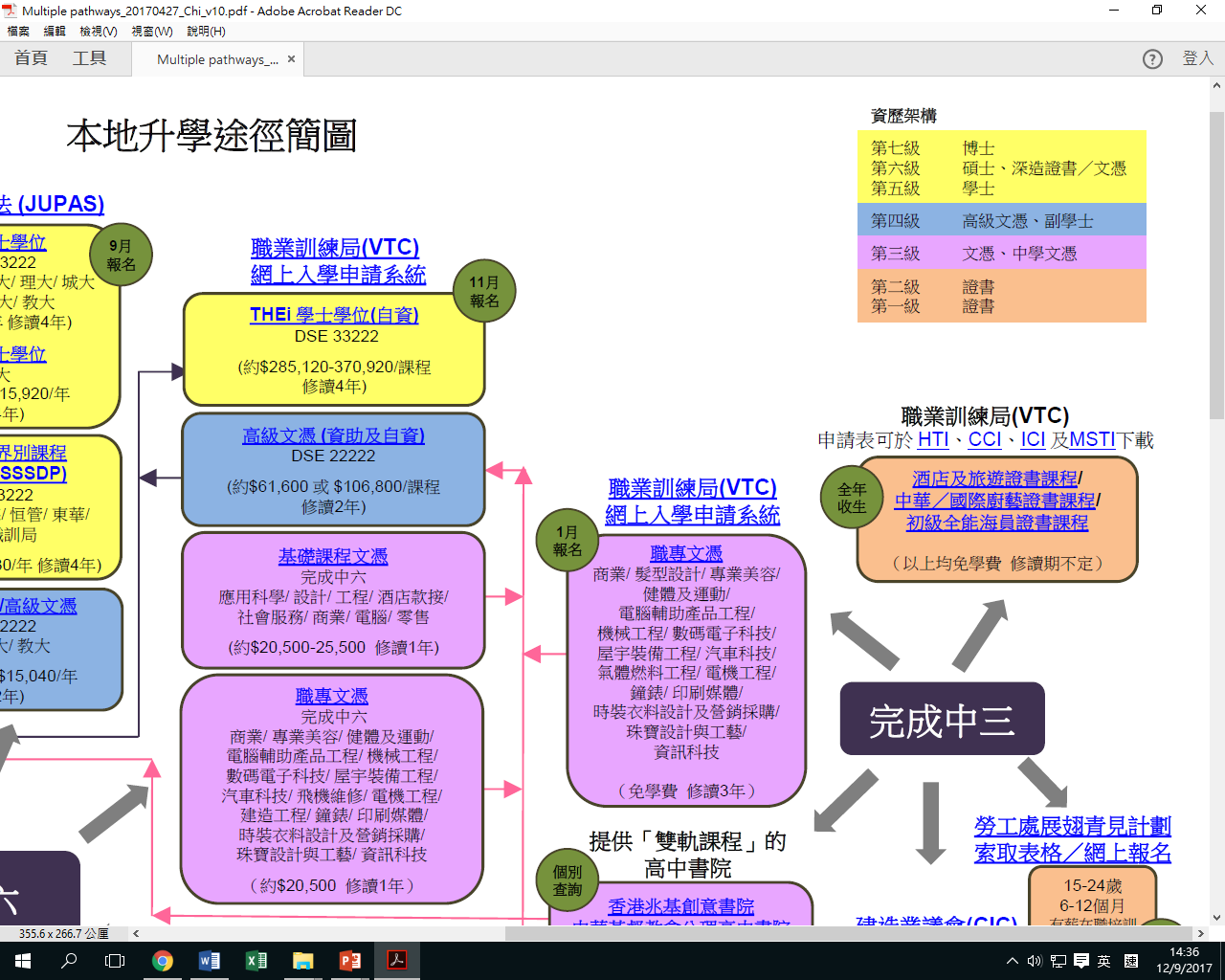 2
如何選擇？
3
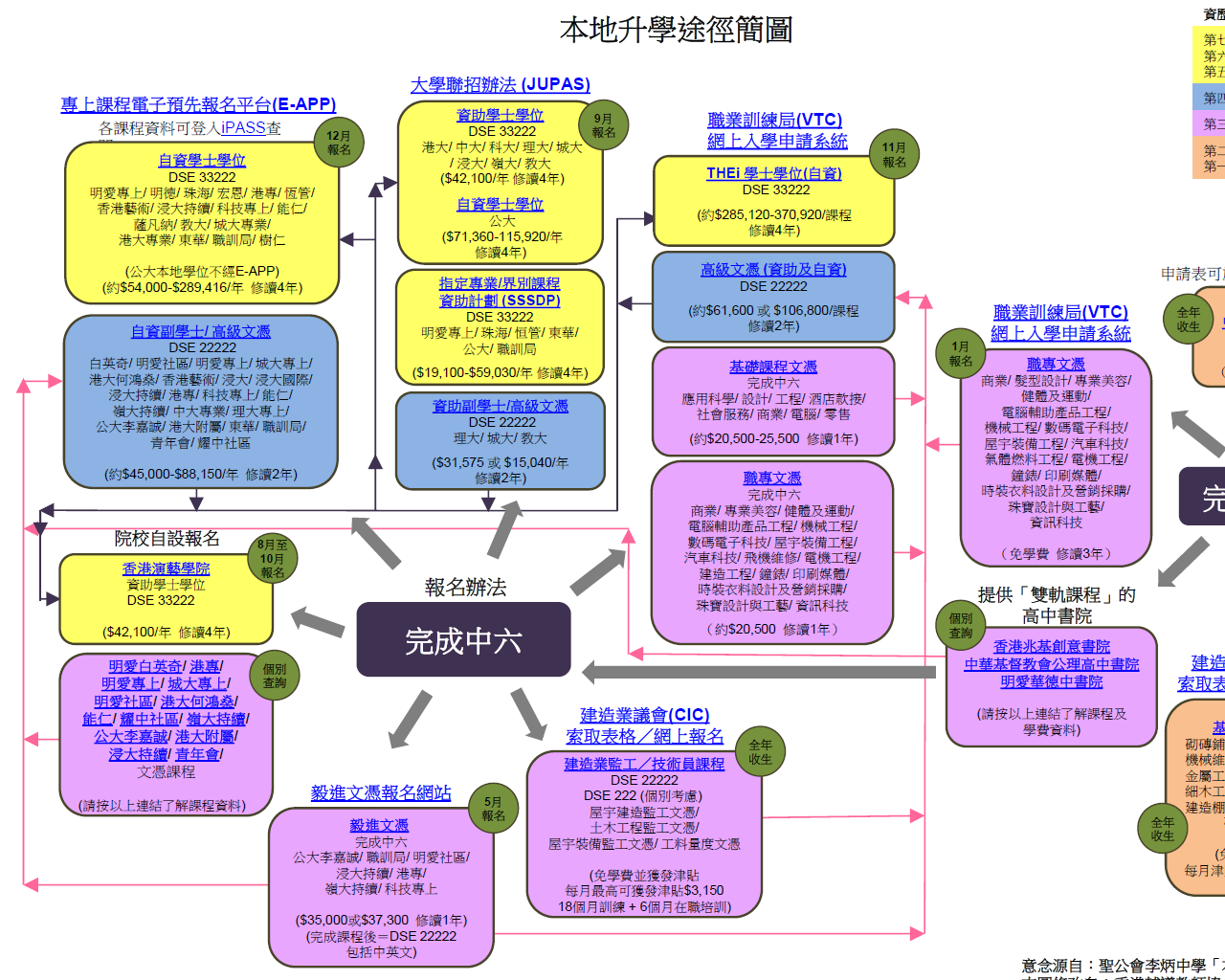 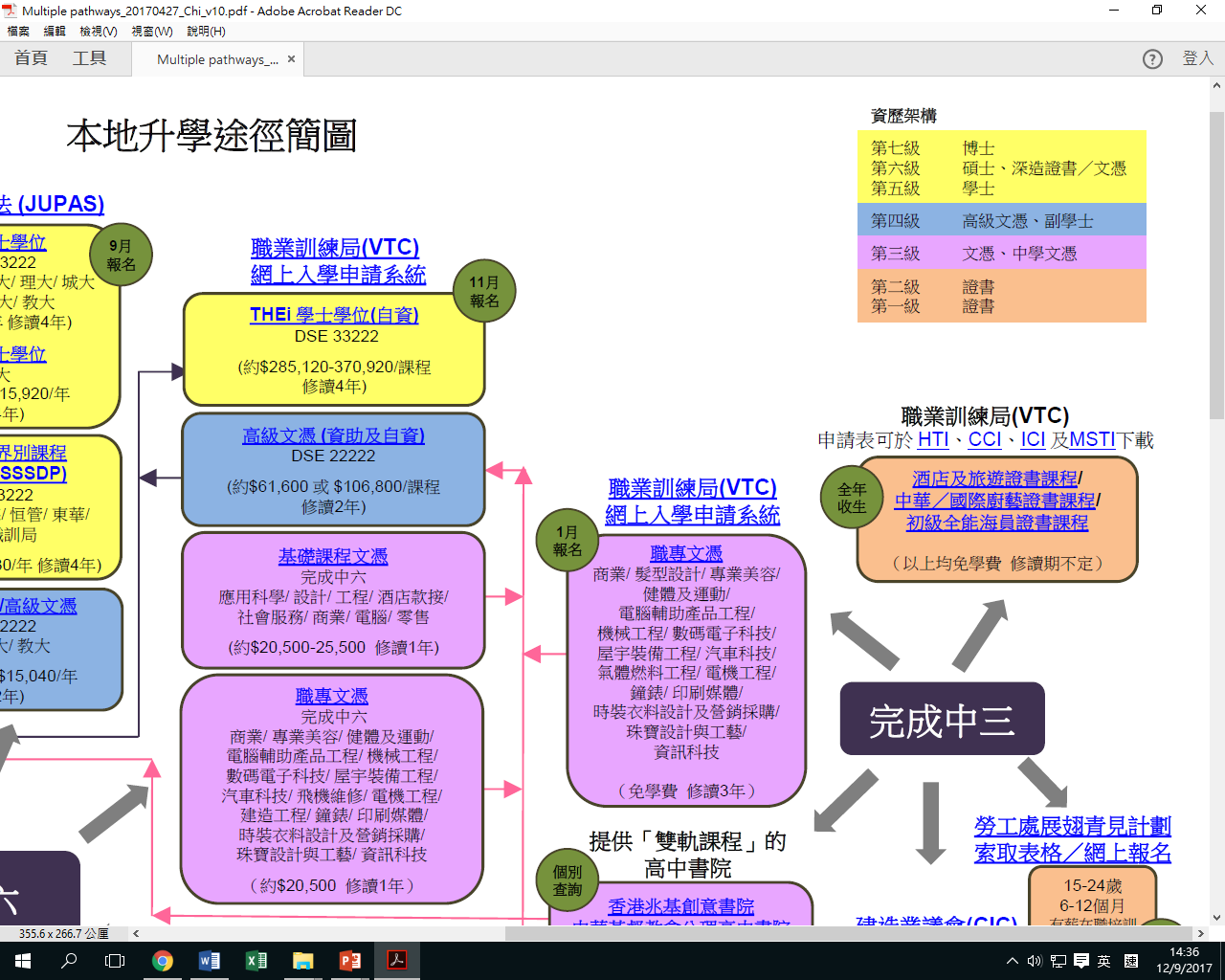 資料來源：賽馬會鼓掌・創你程計劃
https://www.clapforyouth.org.hk/resources/local-study-pathways/
4
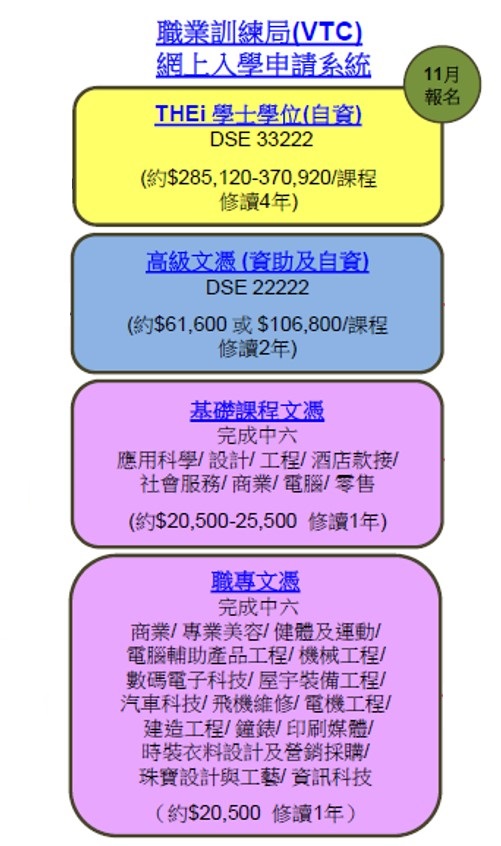 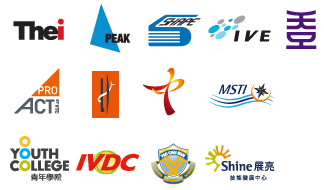 資料來源：賽馬會鼓掌・創你程計劃
https://www.clapforyouth.org.hk/resources/local-study-pathways/
5
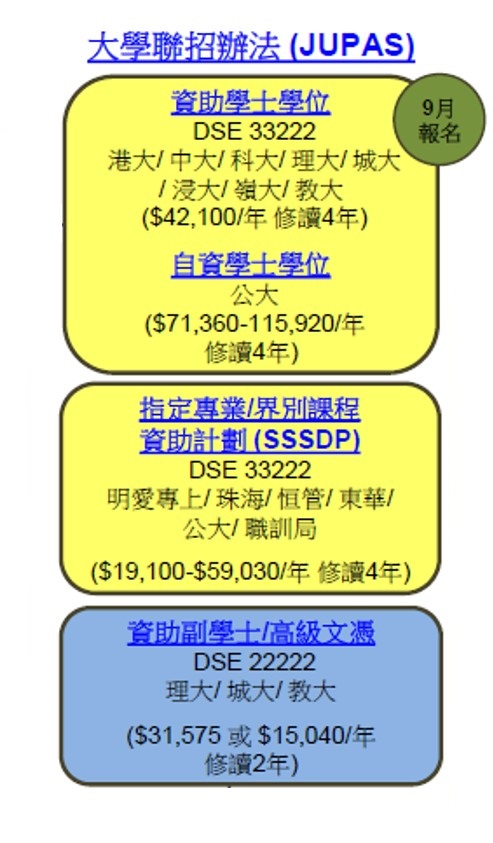 資料來源：賽馬會鼓掌・創你程計劃
https://www.clapforyouth.org.hk/resources/local-study-pathways/
6
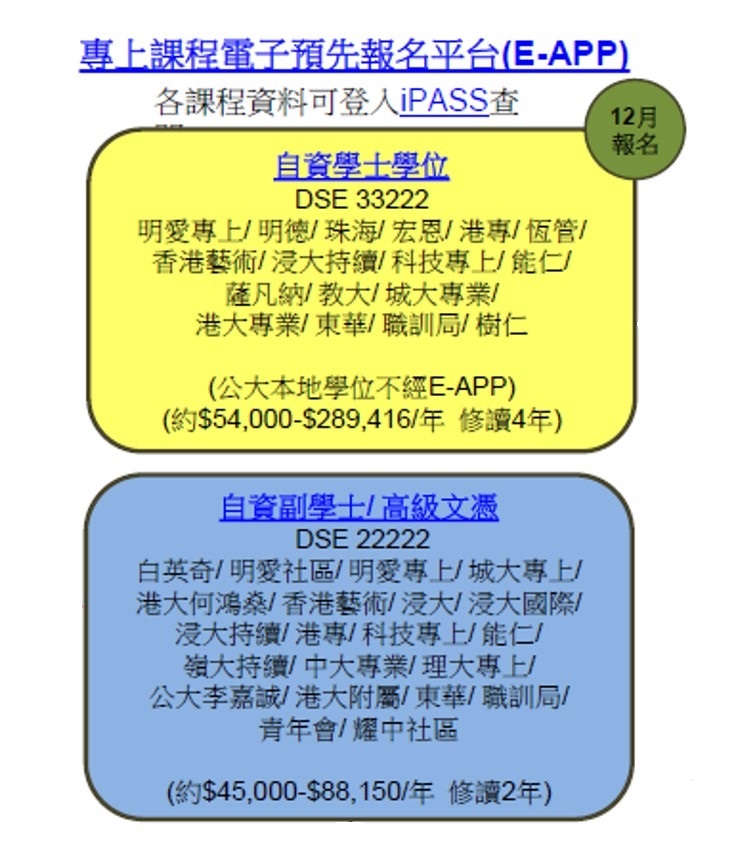 資料來源：賽馬會鼓掌・創你程計劃
https://www.clapforyouth.org.hk/resources/local-study-pathways/
7
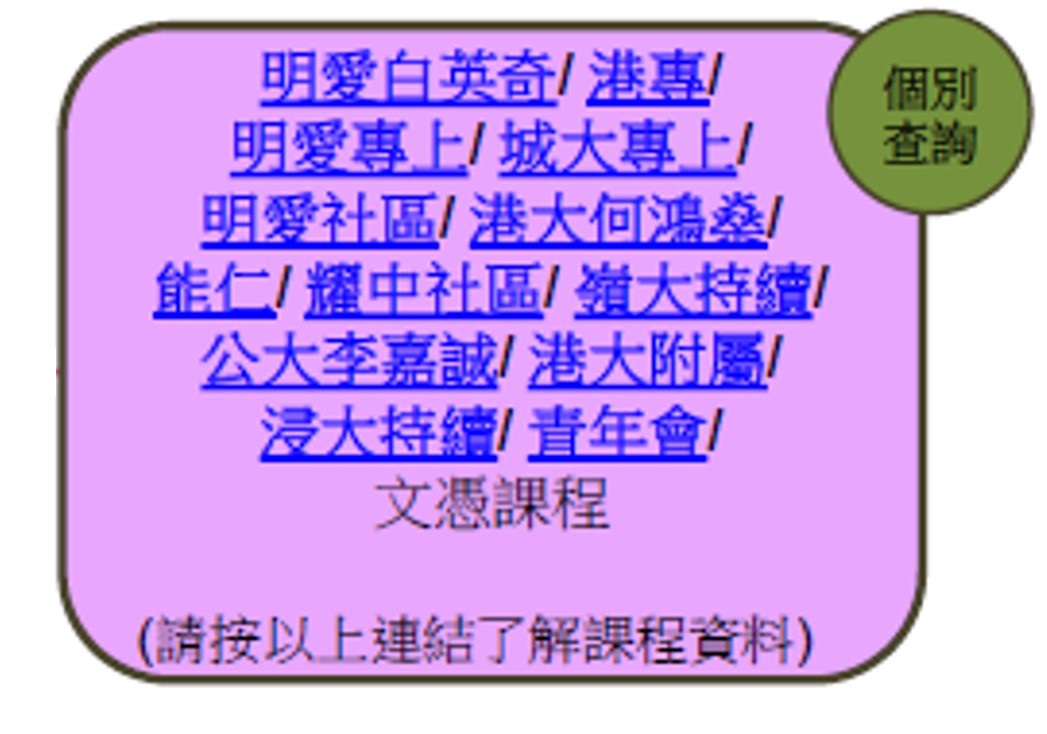 資料來源：賽馬會鼓掌・創你程計劃
https://www.clapforyouth.org.hk/resources/local-study-pathways/
8
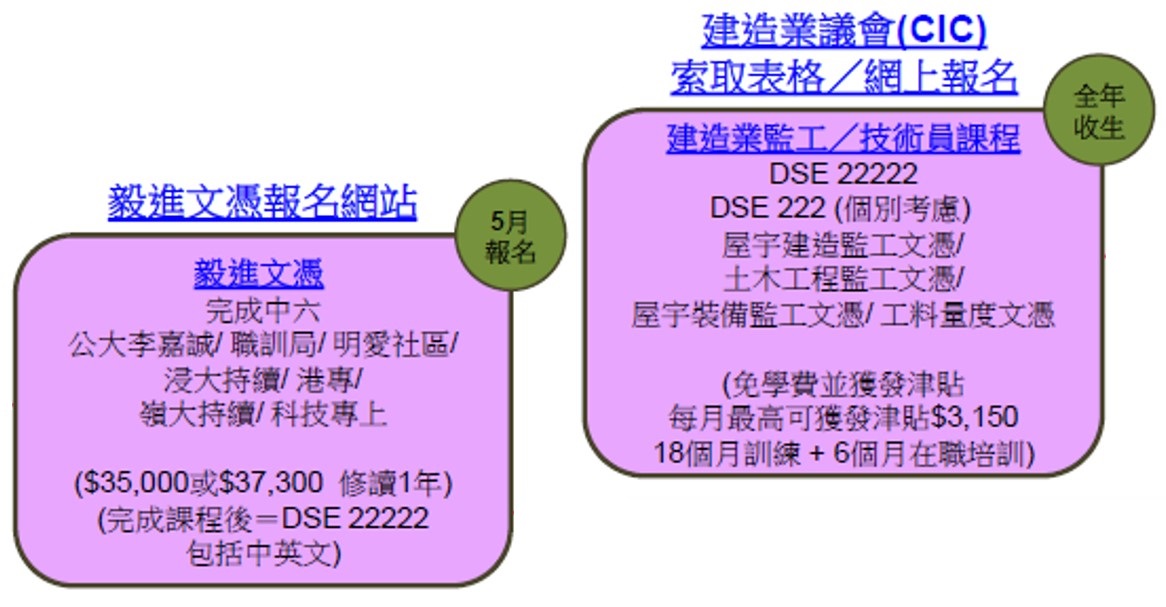 資料來源：賽馬會鼓掌・創你程計劃
https://www.clapforyouth.org.hk/resources/local-study-pathways/
9
有用資源：
教育局「e導航」網頁
eNavigator.edb.hkedcity.net
10